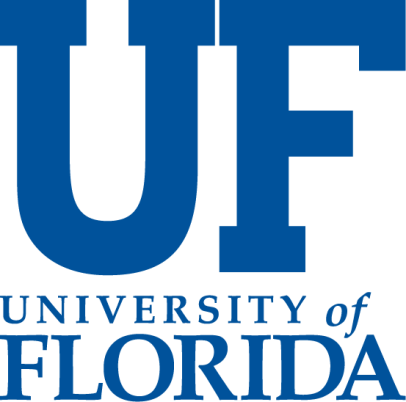 [Poster Title]
[Presenters Names & Affiliations]
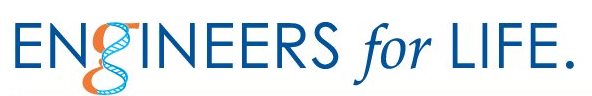 J. Crayton Pruitt Family Department of Biomedical Engineering